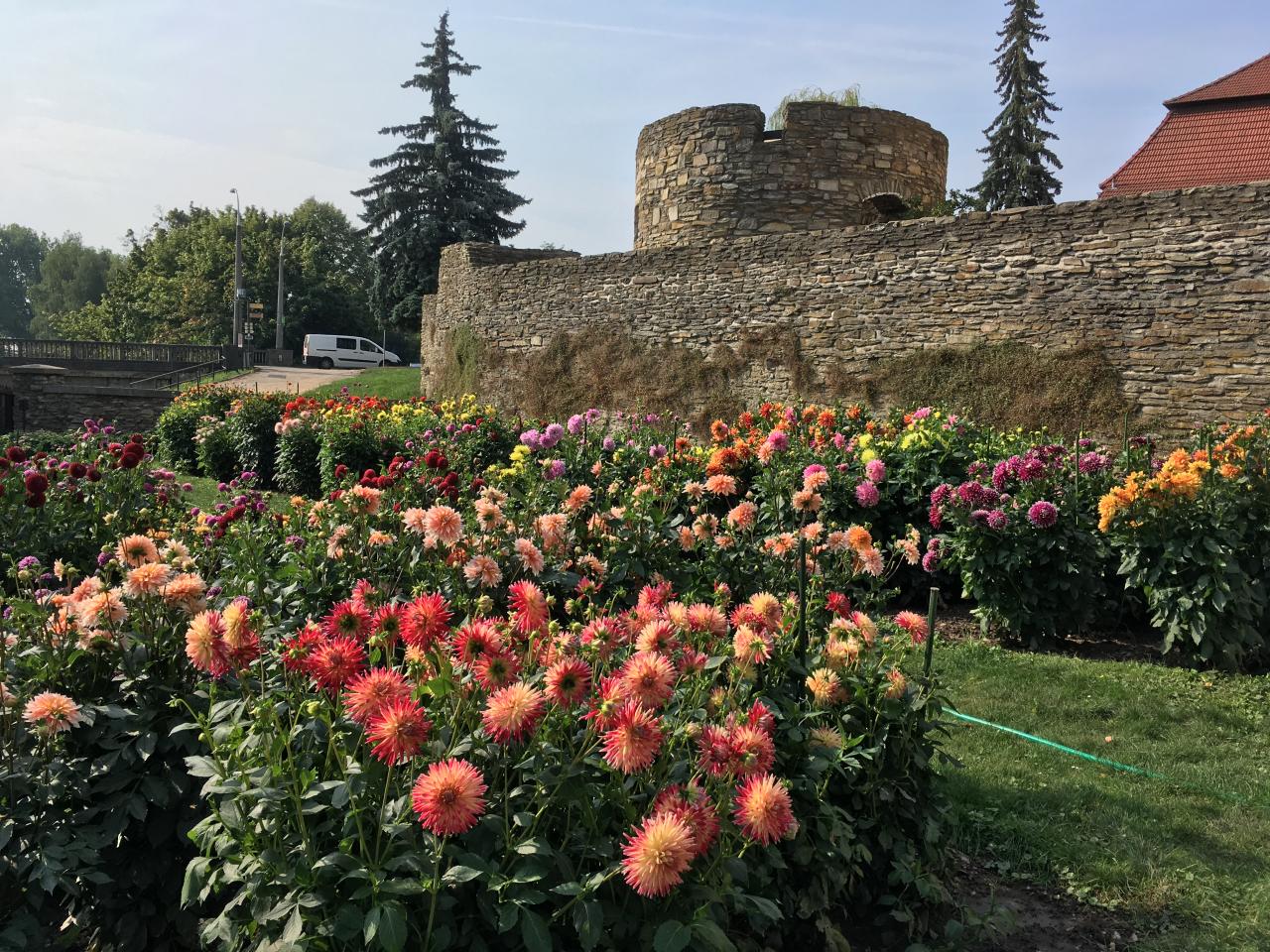 Dahlia - jiřina
Ing. Zuzana Bukvičková
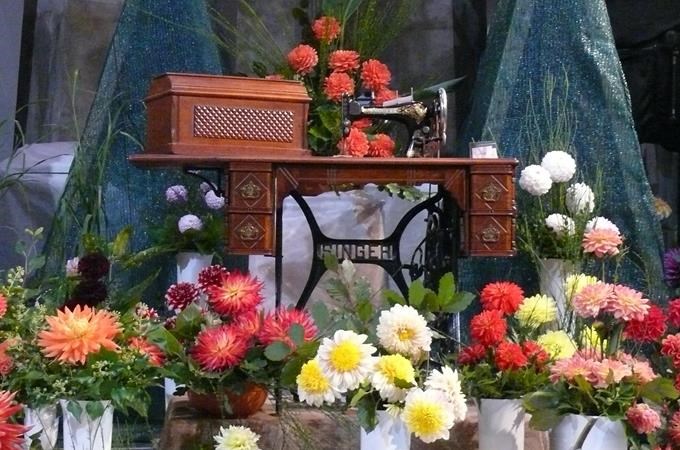 jiřina
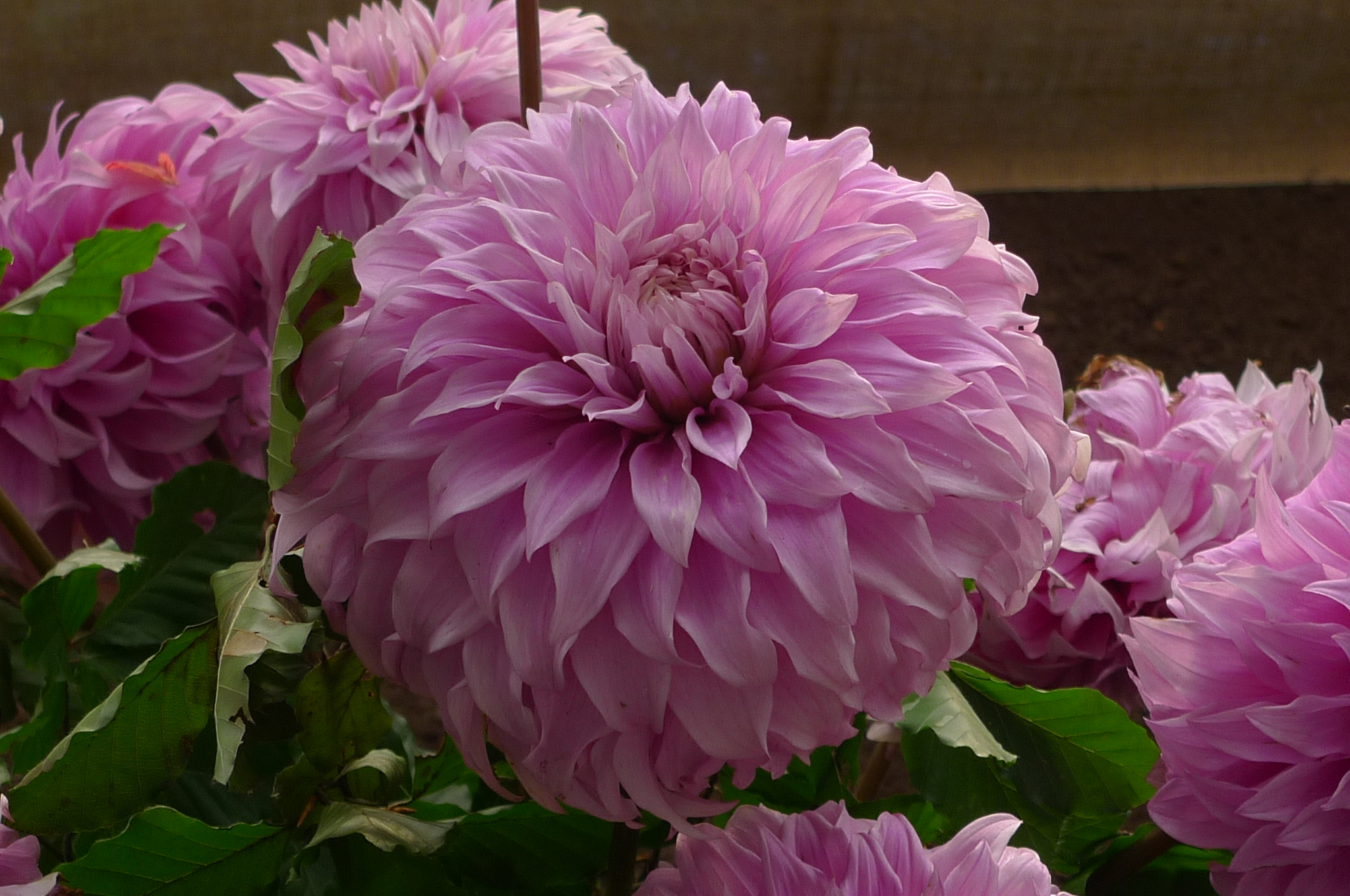 Královna podzimních zahrad
Asi 20.000 hybridů
Podle použití se dělí: na záhon, do skalek, do truhlíků či okrasných nádob. 
Podle květu: sasankovité, kulovitě kvetoucí, jednoduché, leknínové, kaktusové, polokaktusovité, dekorační, náhrdelníkovité, pomponkovité, rozmanité, druhy Lilliput, jednoleté jiřinky. 
Využití: záhony, ornamentální výsadby, k řezu
Popis
Nízké i vysoké
Všechny druhy barev kromě modré, kvete od července do října
Dutý stonek s lichozpeřenými listy
Zásobní orgán rostliny - hlíza
Plodem jsou nažky.
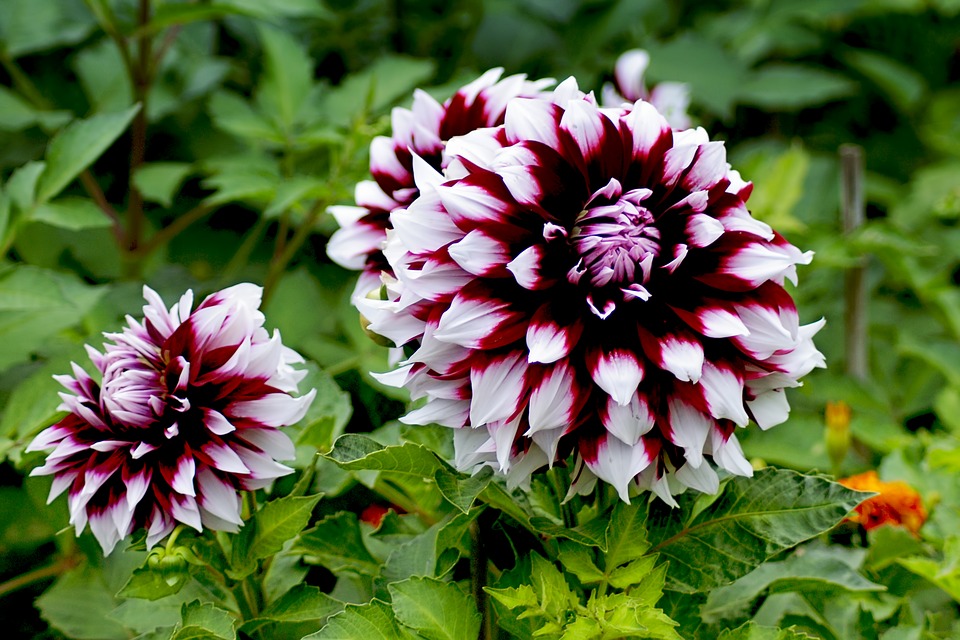 Pěstování
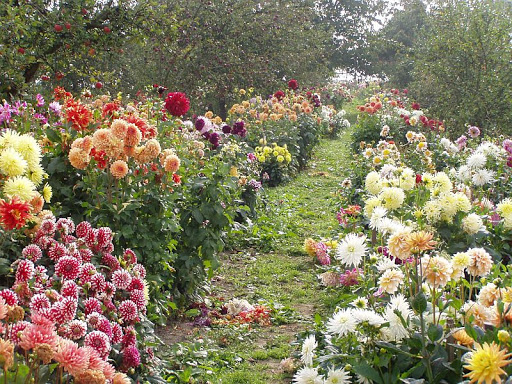 Stanoviště – slunce, snese polostín
Půda – vlhká - nepřemokřená, dobře propustná
	středně humózní (běžná zahradní)
Hnojení – do září, přehnojené hlízy špatně zimují
Množení – výsevem nebo dělením
Semeny – jednoleté - v březnu do skleníku, vysazujeme na záhon až v květnu
Hlízy u trvalých můžeme dělit po dvou letech.
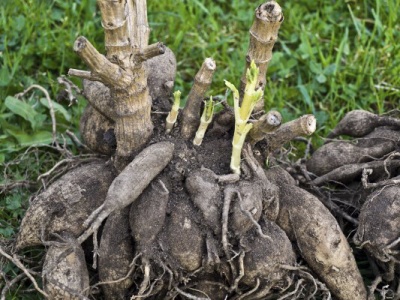 Výsadba na stanoviště
Hlízy do půdy – duben-květen, vysoké cca 8 cm, nízké cca 5 cm hluboko 
30 – 90 cm od sebe v závislosti na výšce odrůdy
Vyšší druhy potřebují oporu, přidáváme ji už 
	při výsadbě, abychom hlízu 	později v zemi nepoškodili. 
Mulč - hlízu ochrání před prvními mrazíky 
	a navíc omezí zaplevelení. 
Mělce zasazené hlízy by se mohly při okopávání zničit
Odkvetlé květy odstraňujeme
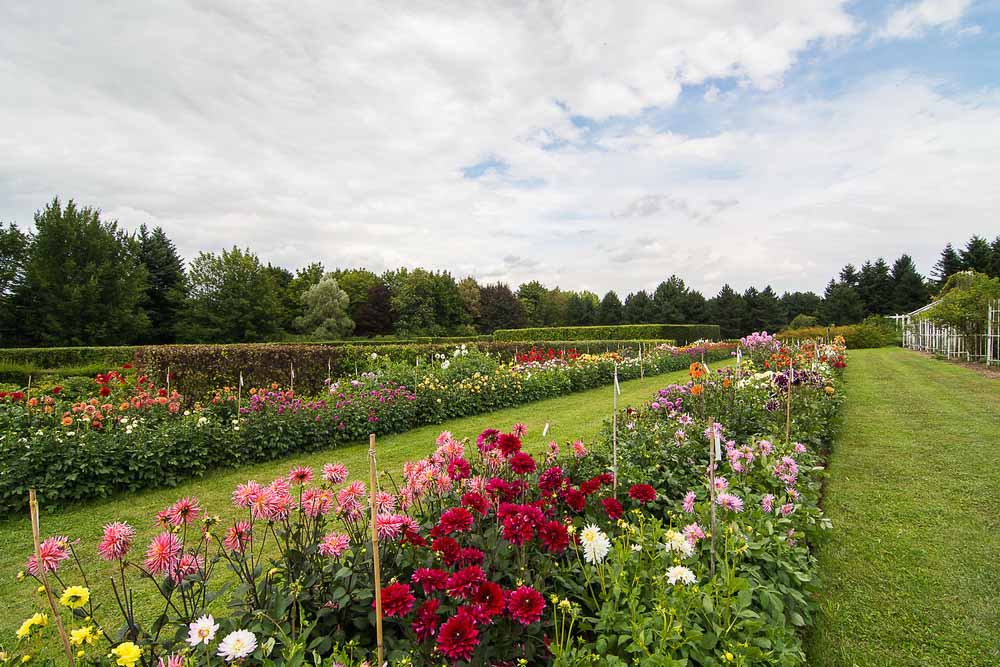 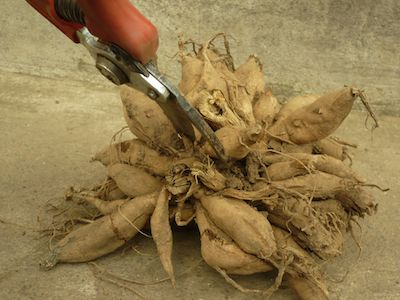 Zimování
Po odkvětu (když mráz spálí listy) - stonky seříznout cca 15 cm nad zemí. 
Hlízy se vyndávají opatrně ze země tak, aby se nepoškodily
Minimálně 1 týden suchém místě, aby se zbavily vlhkosti
Umístit do truhlíku s rašelinou -  pupeny zůstávají volné bez země. 
Vedle sebe, nevrstvit na sebe
Chladné místo bez mrazu.
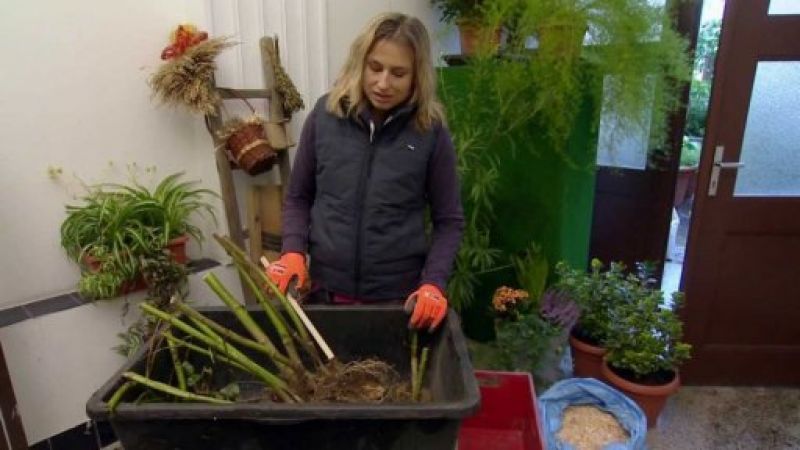 …a pro zájemce fotokoutek …
Jiřinky jednoduché
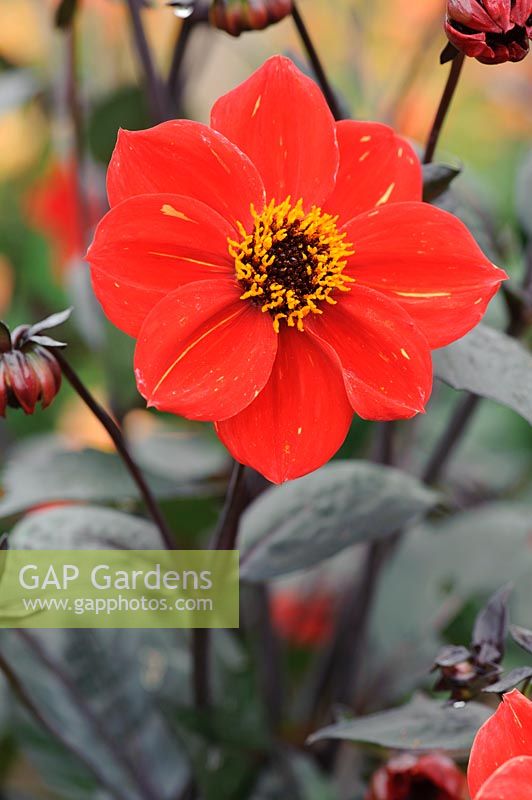 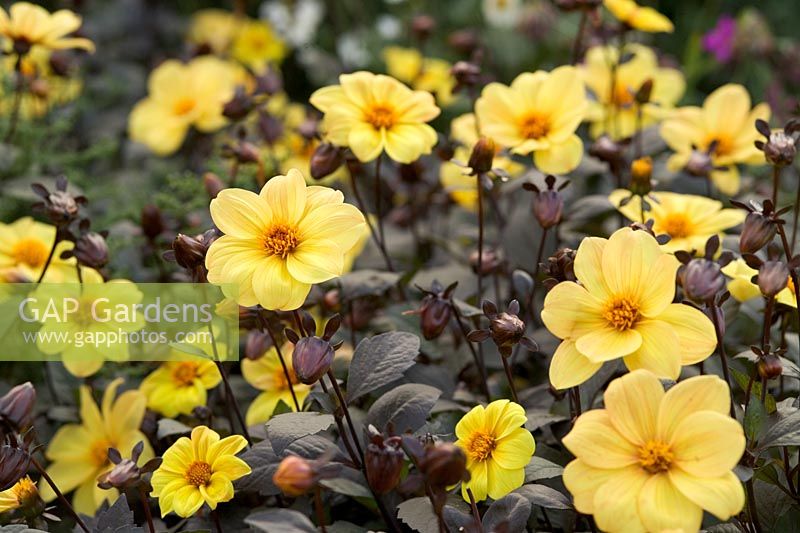 Vysoké 45 – 60 cm
Květ z jednoho kruhu jazykovitých lístků a středového terče z trubičkovitých kvítků
Odrůdy: Preston Park (červené), Yellow Hammer (žluté);
Jiřinky sasankovité (anemonky)
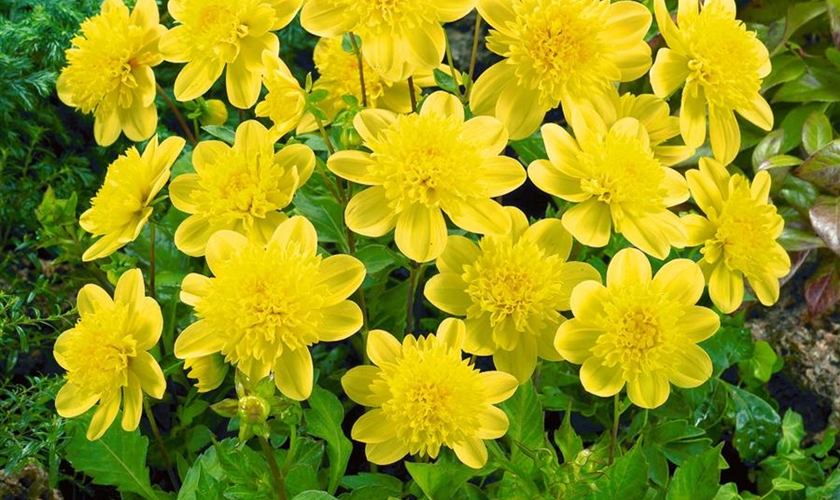 výška cca 30 cm
Terč z trubičkovitých květů obklopený z jednoho či více kruhů jazykovitých lístků 
Odrůdy Diamant Geel (žluté), Purpinka (vínové), Toto (bílé);
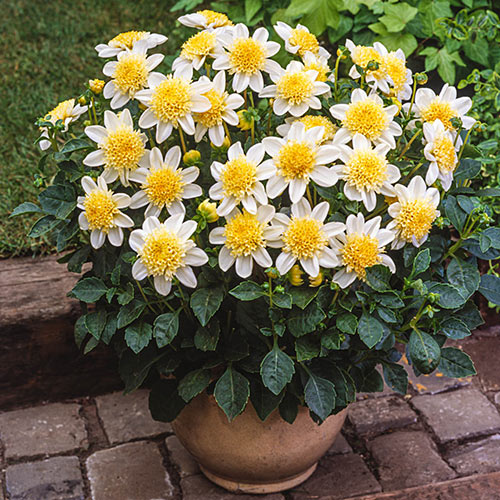 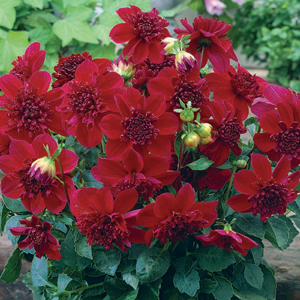 Jiřinky kulovité
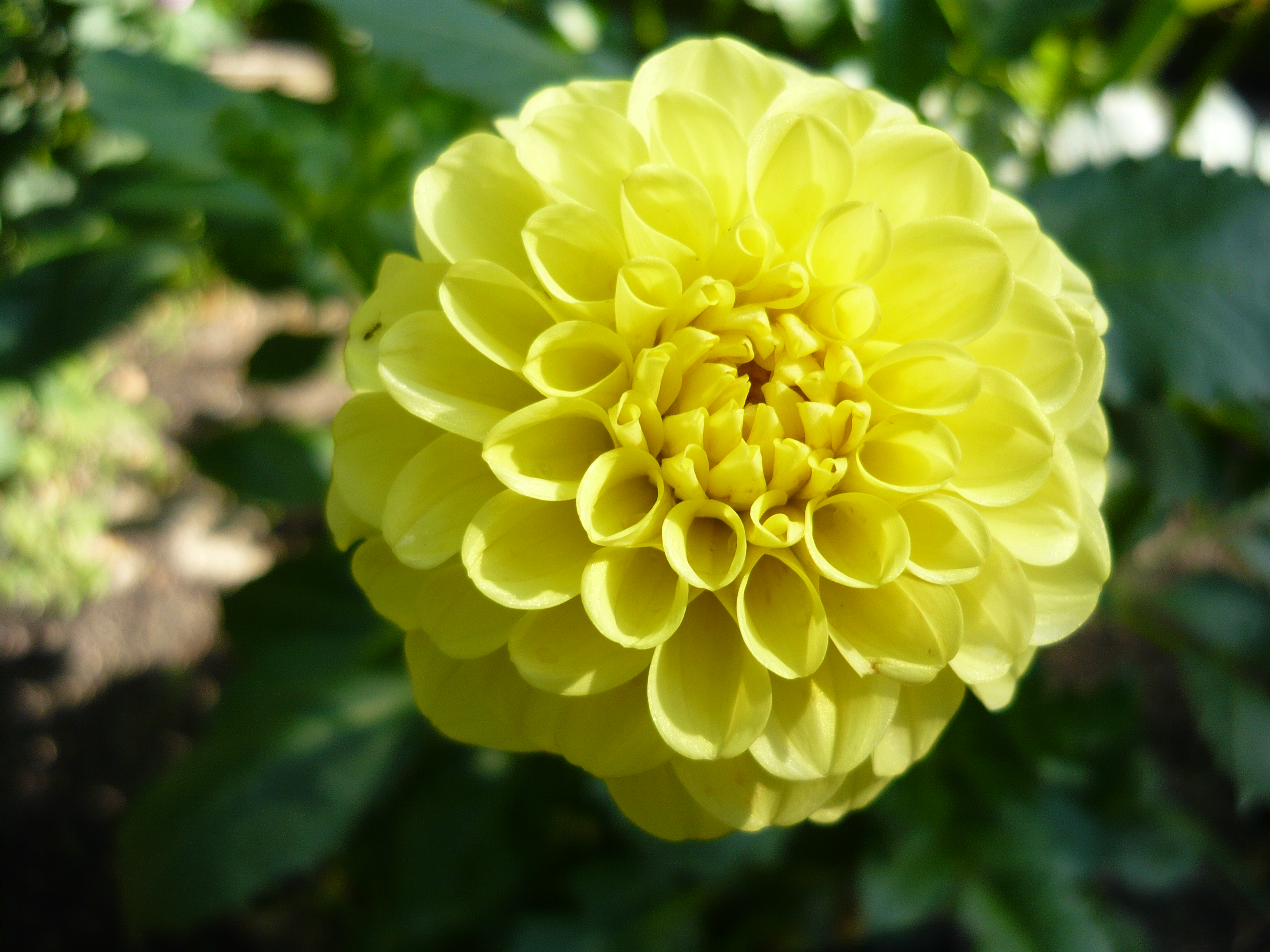 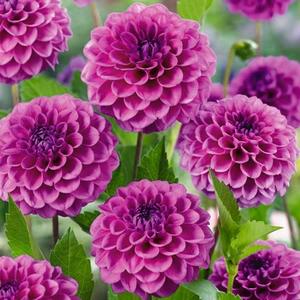 vysoké 100 – 120 cm
kulovité květenství z jazykovitých květních lístků 
Odrůdy: Golden Torch (žluté), Maarn (oranžové), Boy Scout (purpurové)
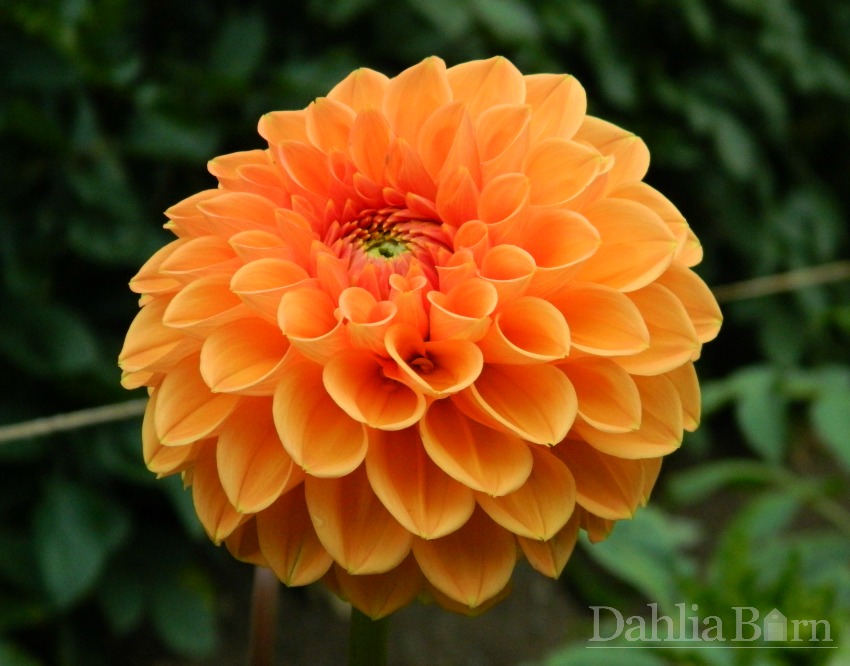 Jiřinky náhrdelníkovité
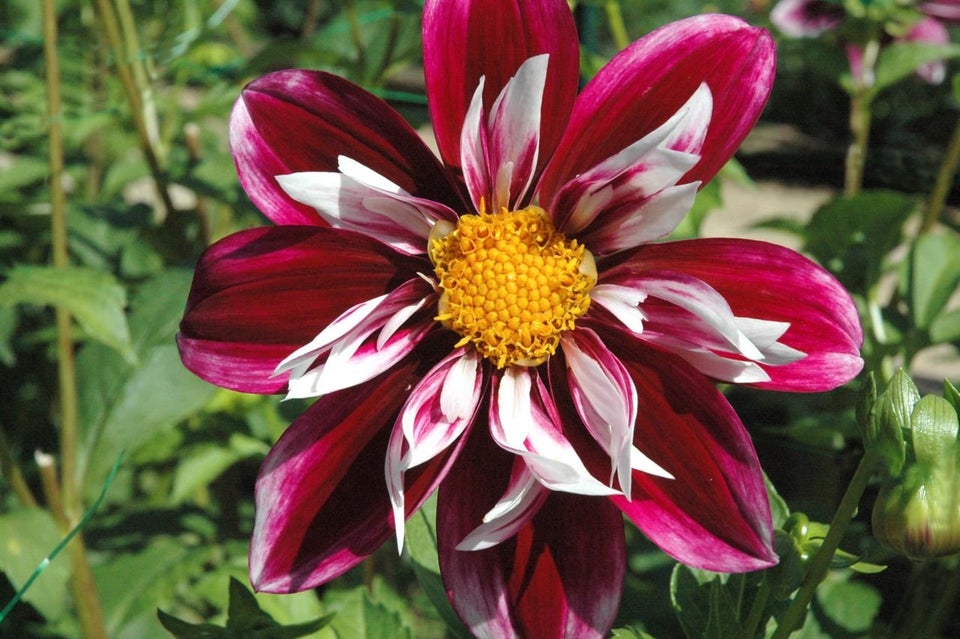 75 – 120 cm vysoké
květ tvořen dvěma kruhy vnějších jazykovitých květů různé velikosti a středového terče z trubičkovitých kvítků
Odrůda La Cierva (malý květ, purpurový a bílý);
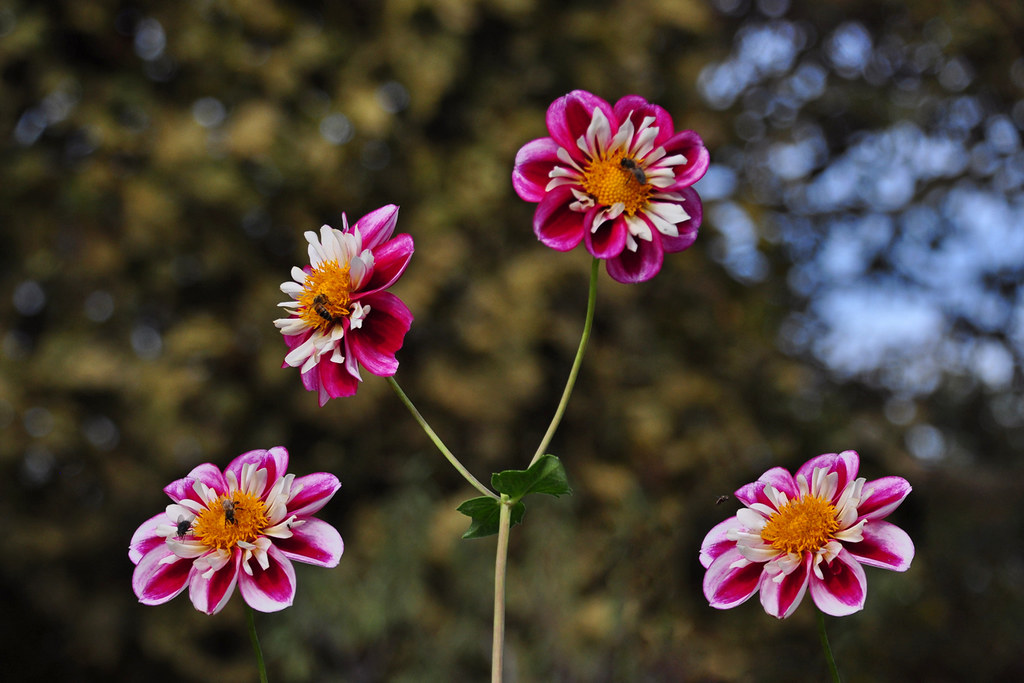 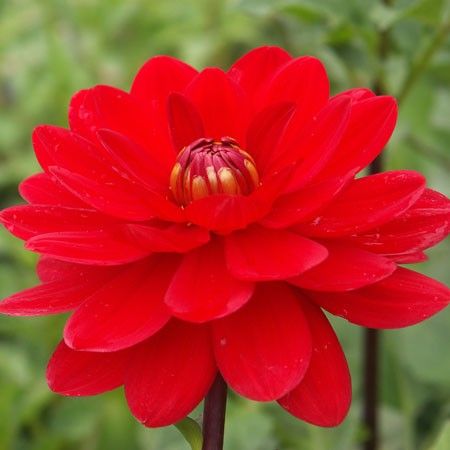 Jiřinky leknínové
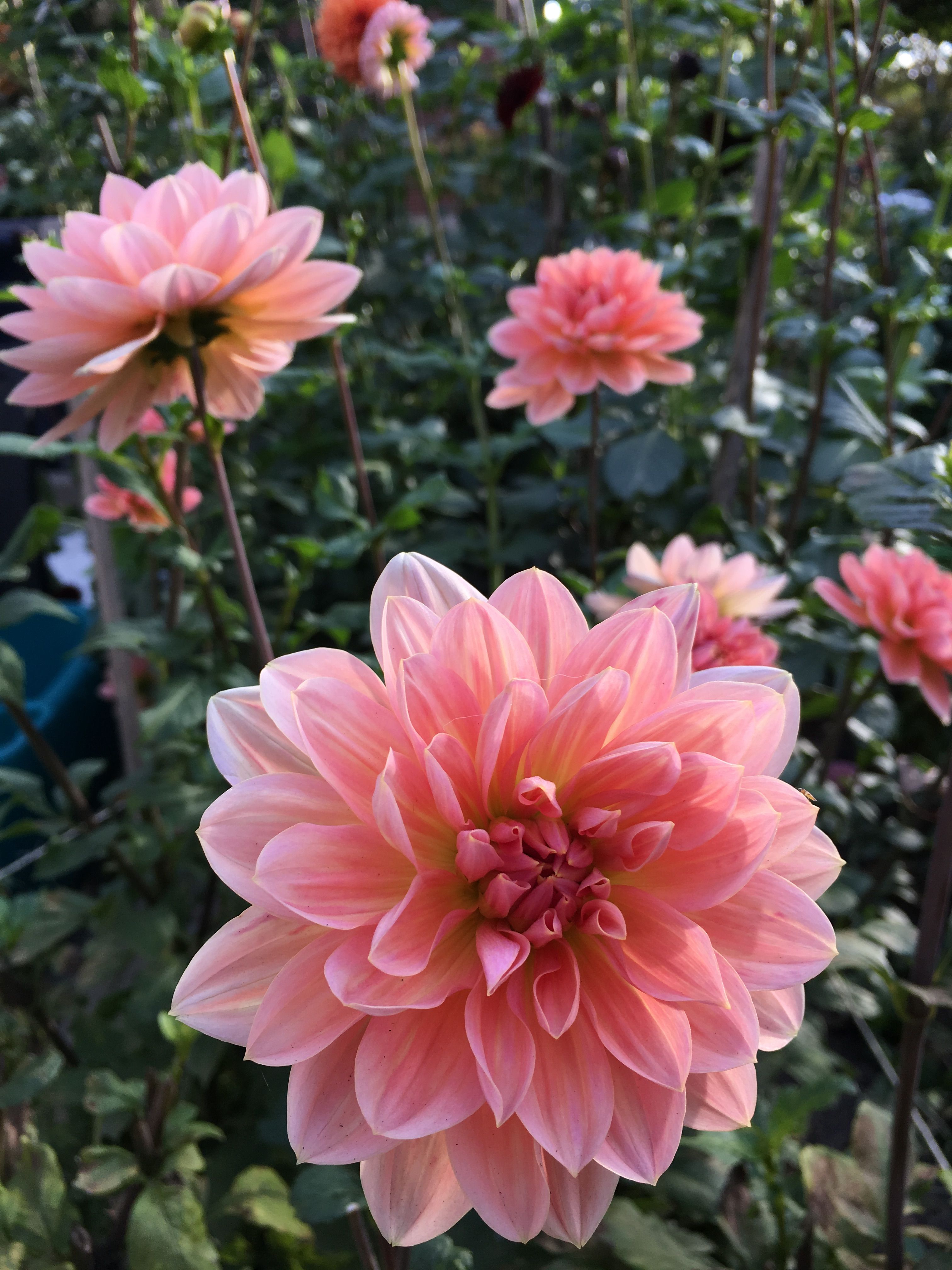 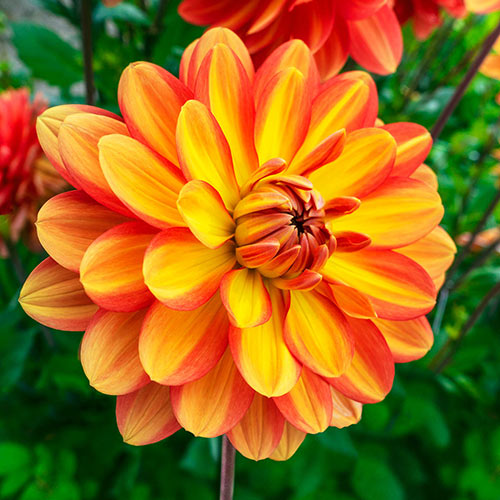 vysoké 100 cm
plné květy podobné leknínům, jazykovité květy ploché nebo mírně zahnuté 
Odrůdy Contessa (sytě červené), Graceland (oranžové), Yvonne (světle růžové), White Ballet (bílé), Twilight Time (jemně fialové);
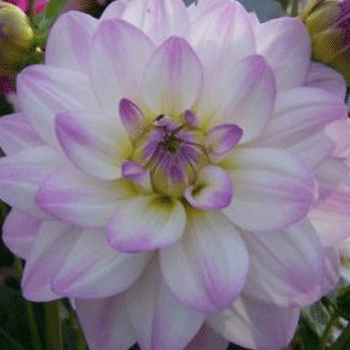 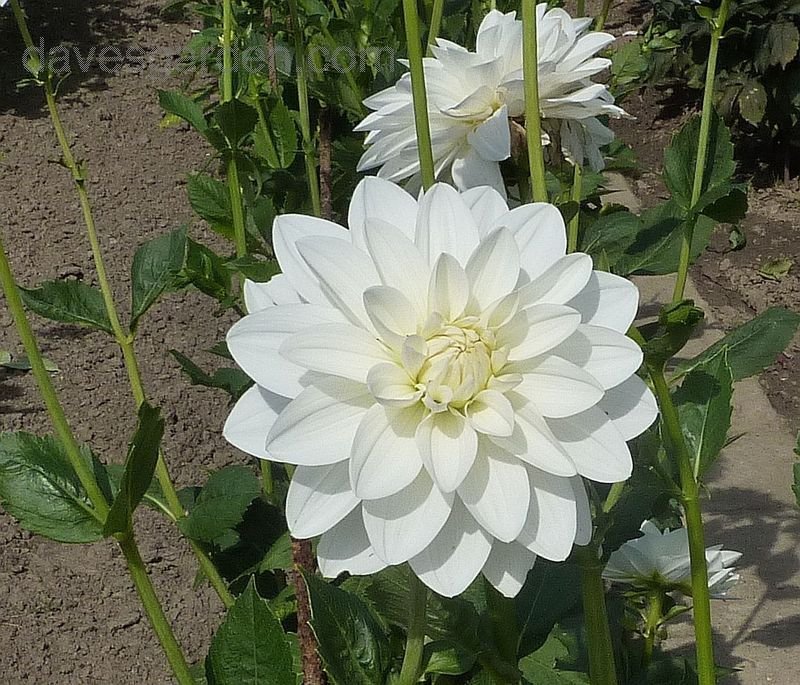 Jiřinky dekorační
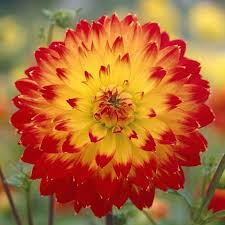 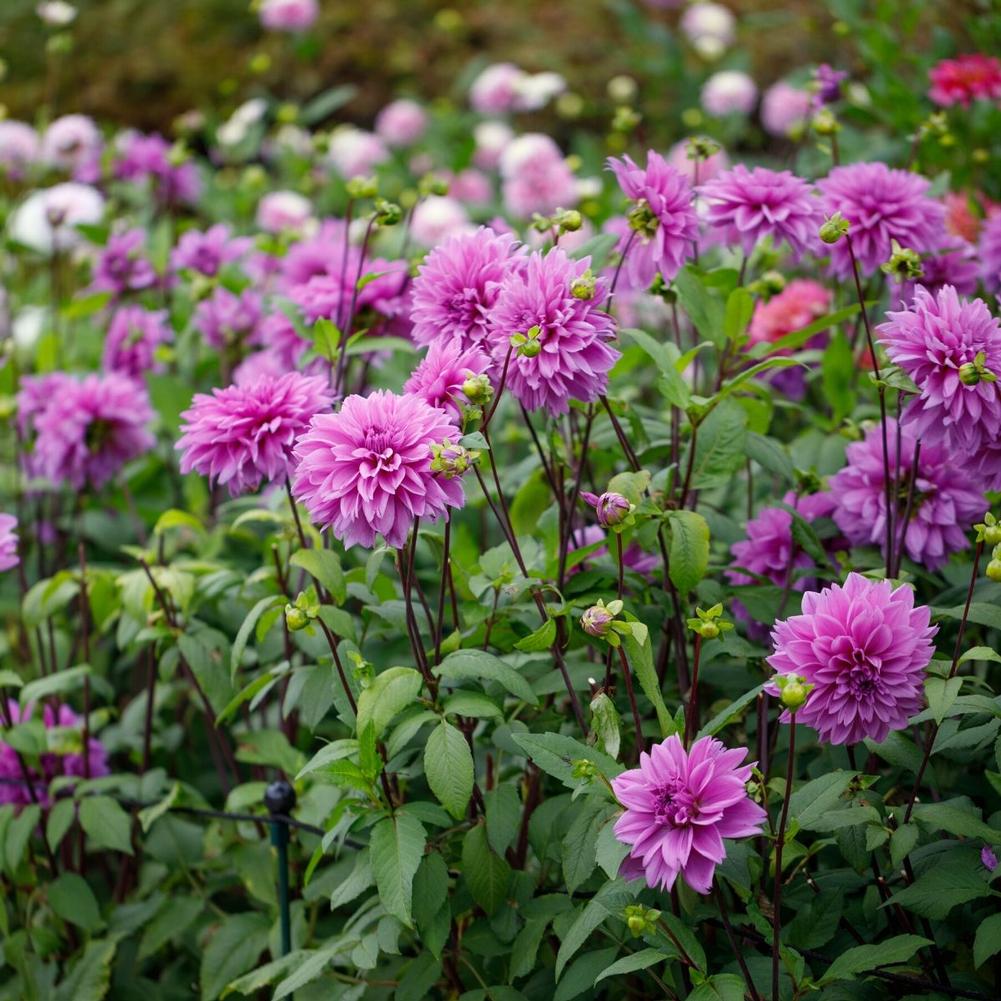 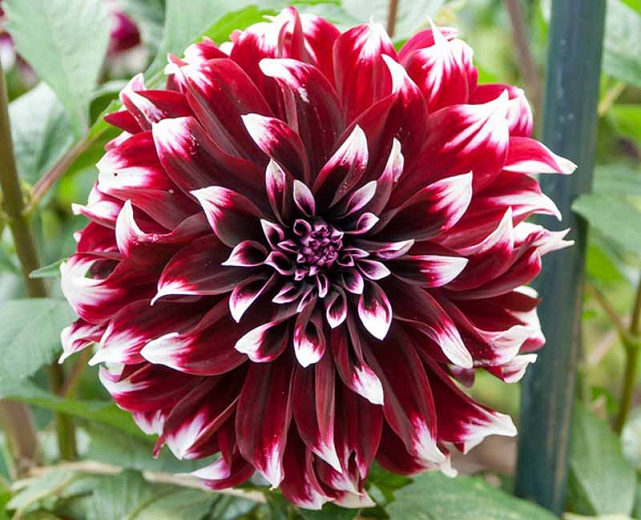 vysoké cca 1 m
ploché jazykovité květy lžícovitě tvarovány 
Odrůdy Arabian Night (červenočerné), Lilac Time (modrofialové), Contraste (vínová s bílými konci), Procyon (žlutá s červenými konci);
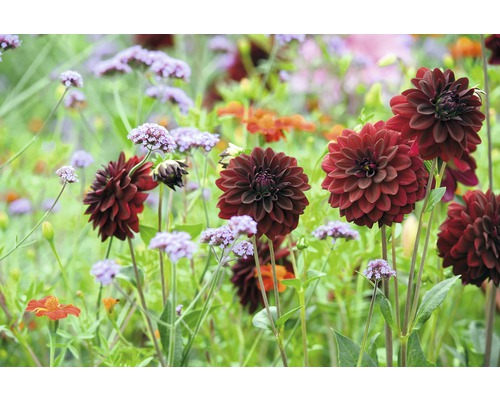 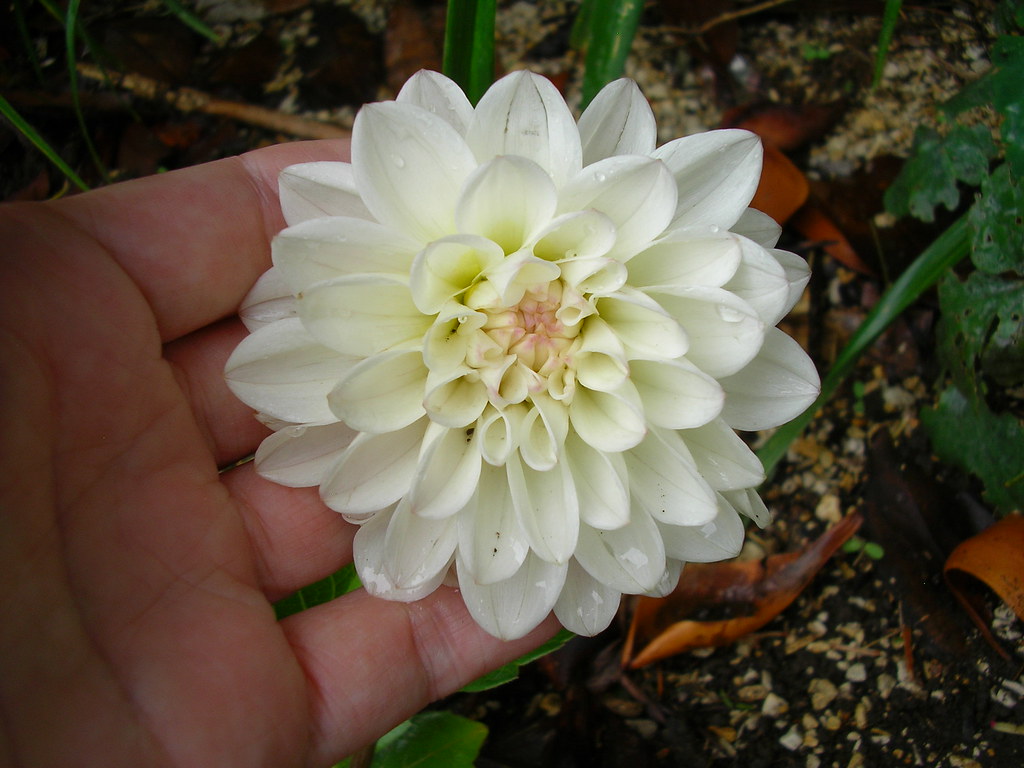 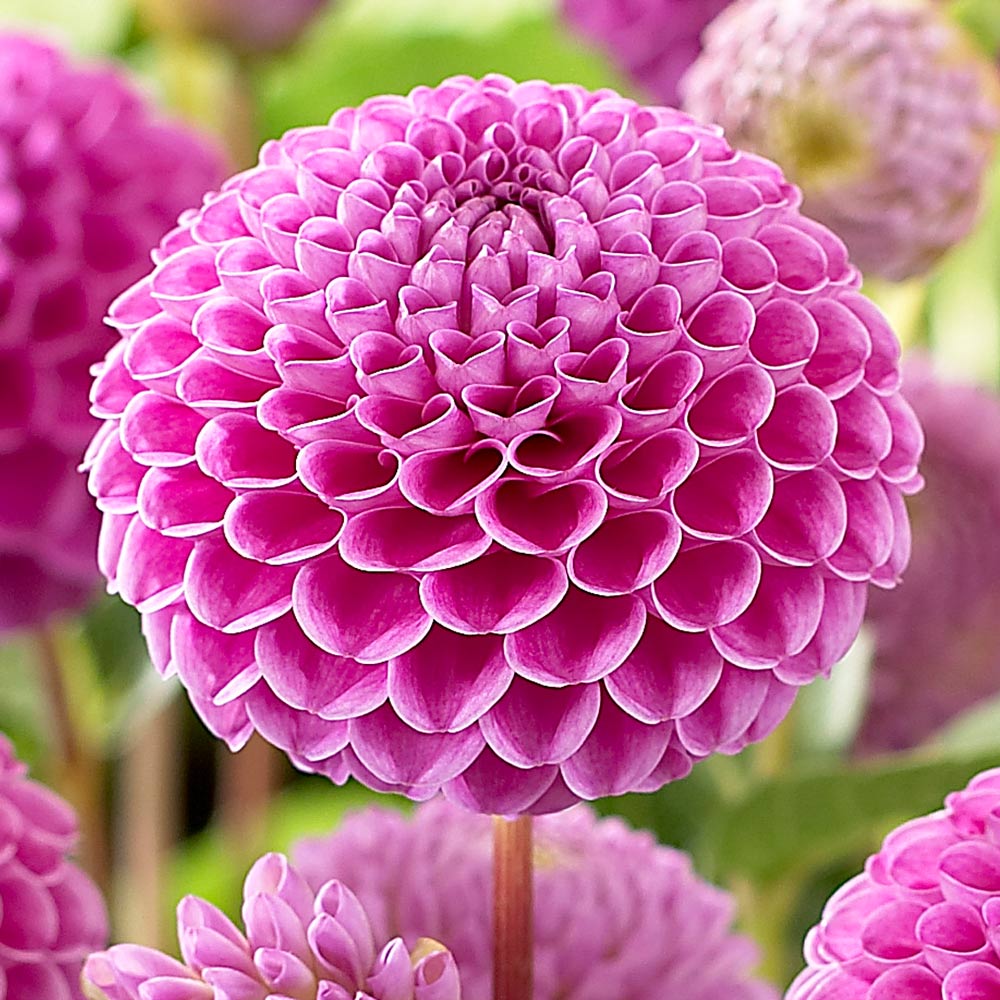 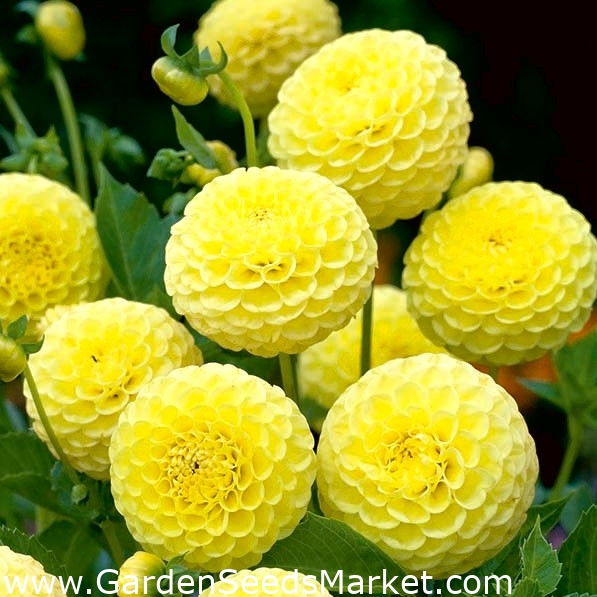 Jiřinky pomponkovité
75 – 120 cm vysoké
jsou plochá nebo kulovitá, široké čepele květních lístků jsou rourkovitě stočeny 
Odrůdy: Franz Kafka (růžové), Potgieter (žluté), Viking (tmavě červená), New Baby (oranžově žluté);
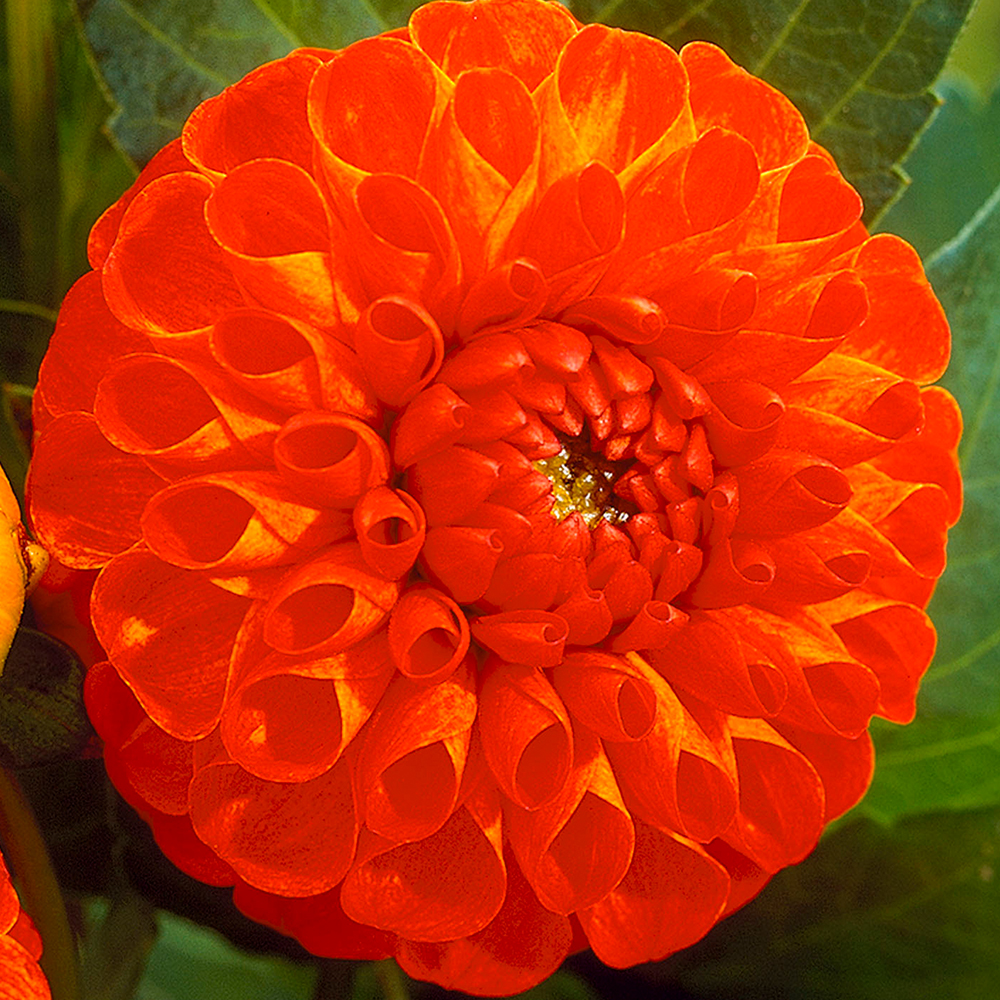 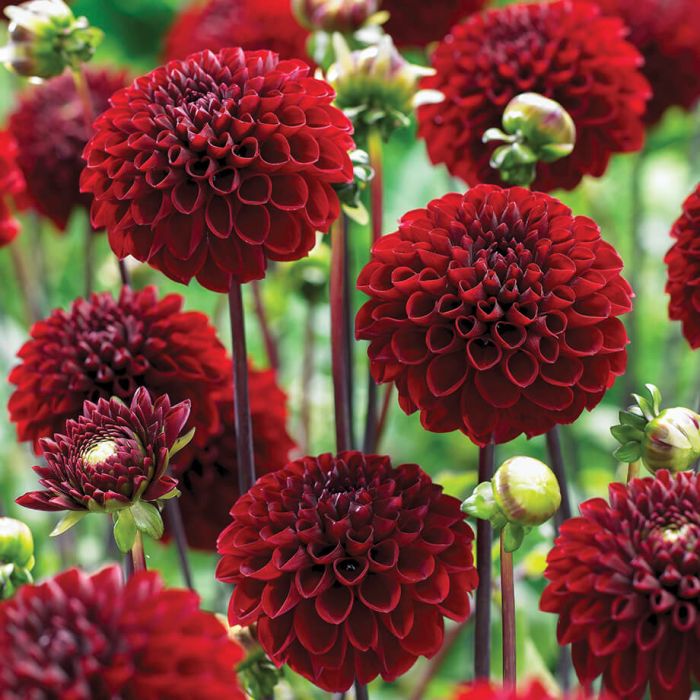 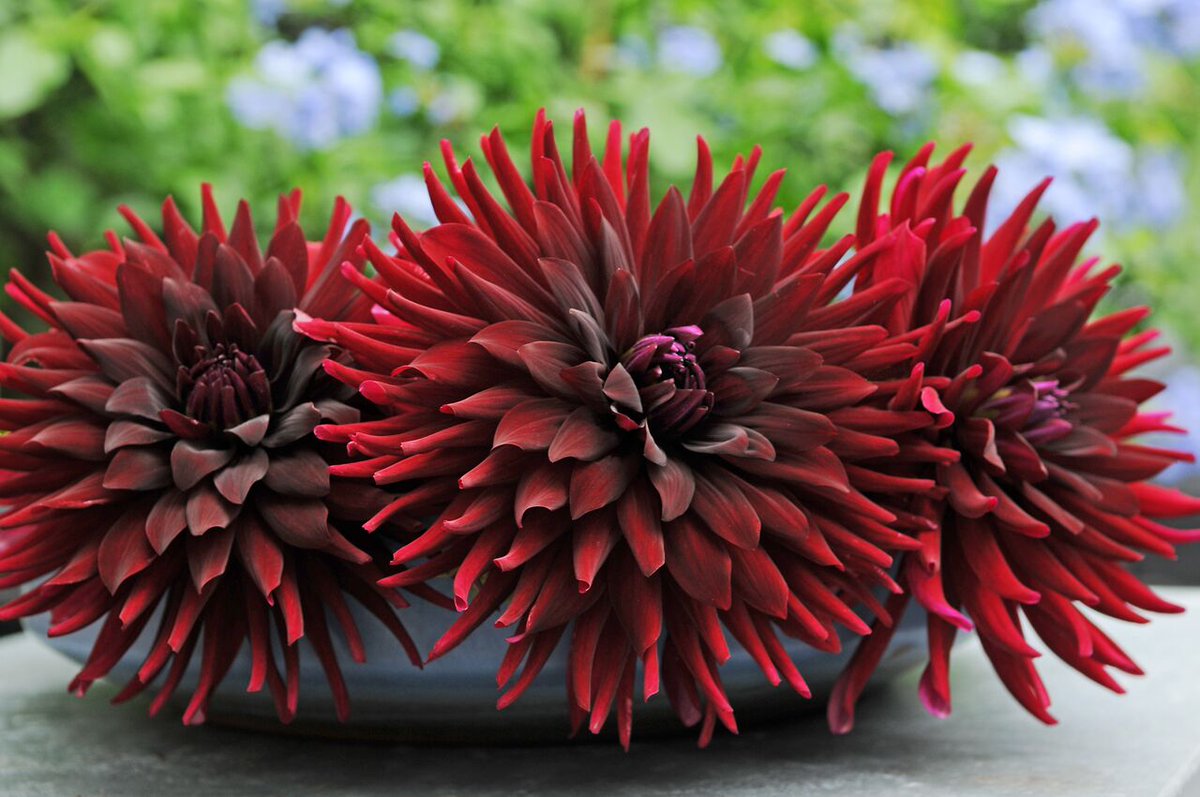 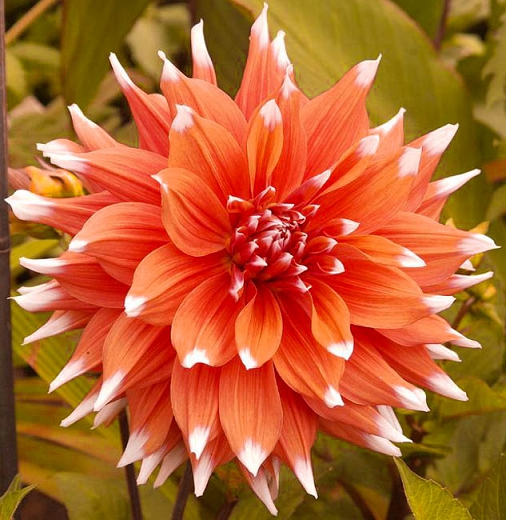 Jiřinky kaktusovité
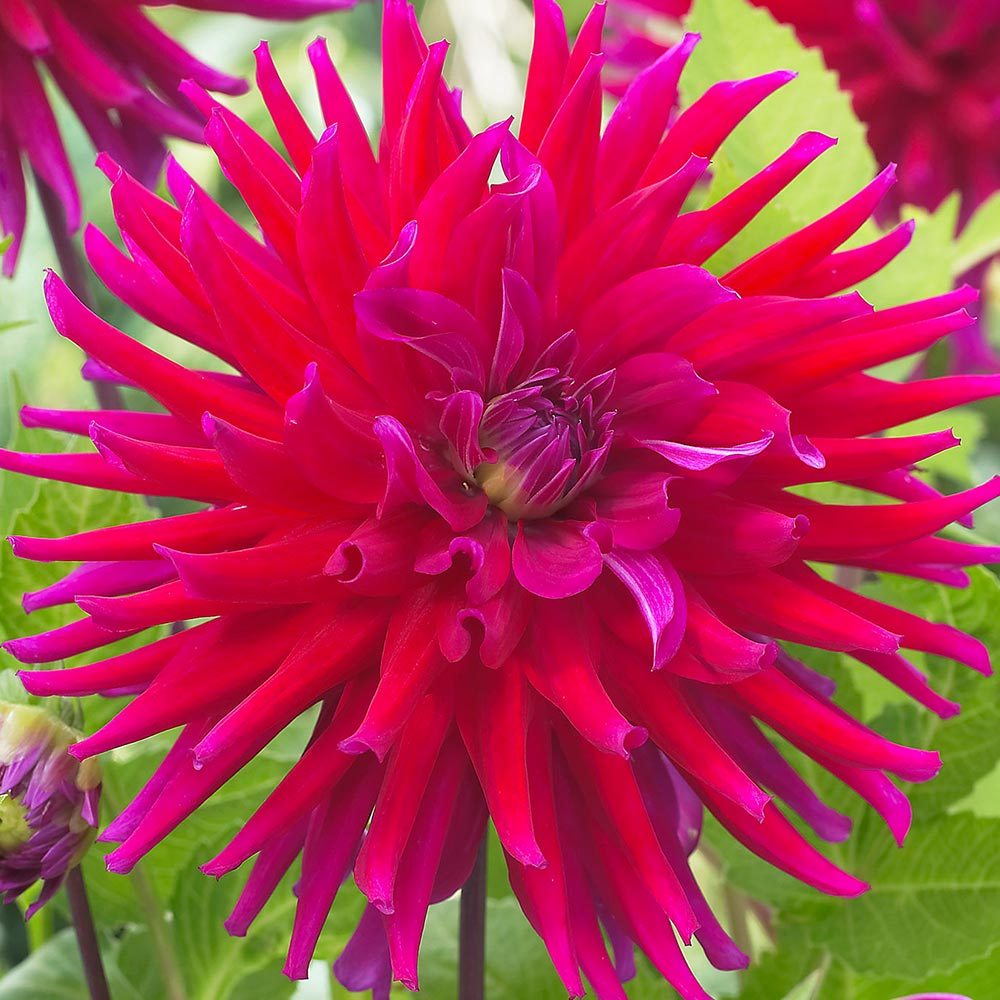 Až150 cm vysoké
čepele jazykovitých plátků podélně srolovány 
Odrůdy: Chat Noir (sytě červené), Color Spectacle (oranžové s bílými konci), Kennemerland (žluté), My Love (bílé), Orfeo (růžovo červené)
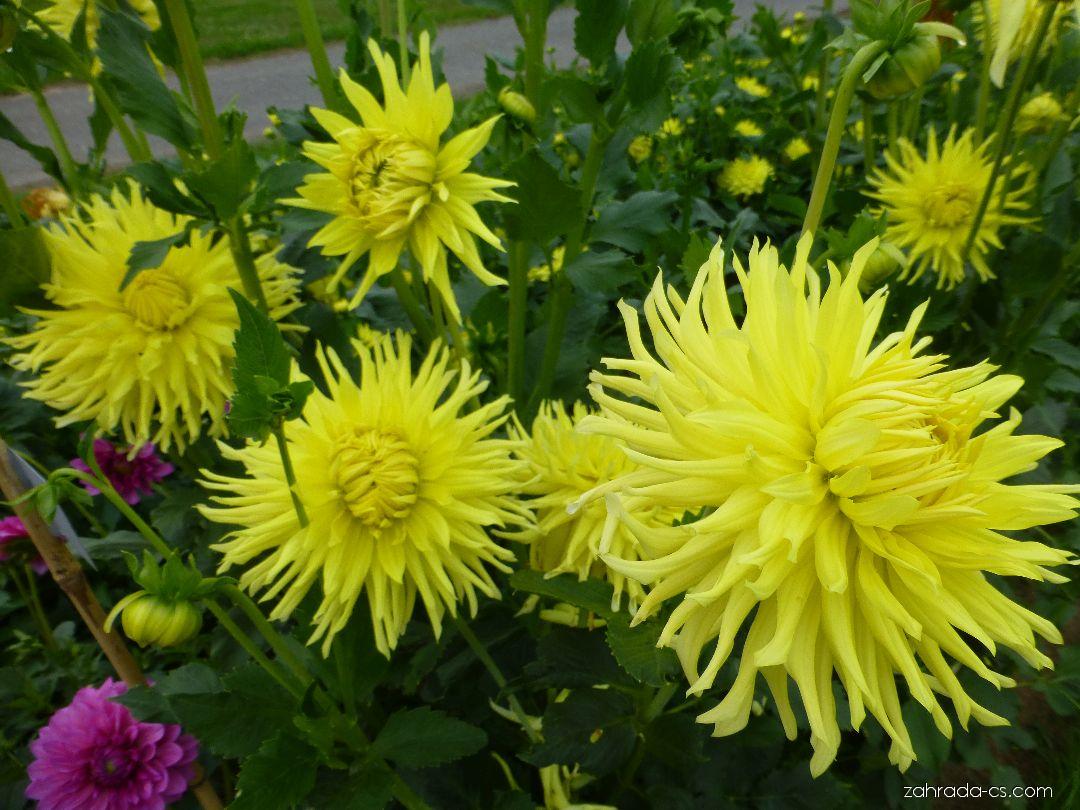 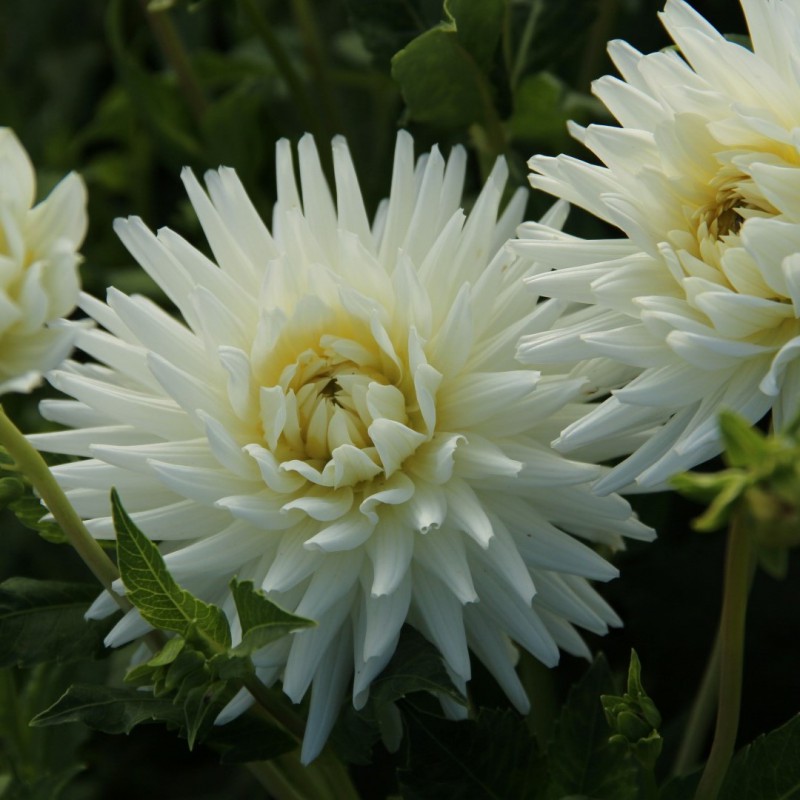 Jiřinky polokaktusovité
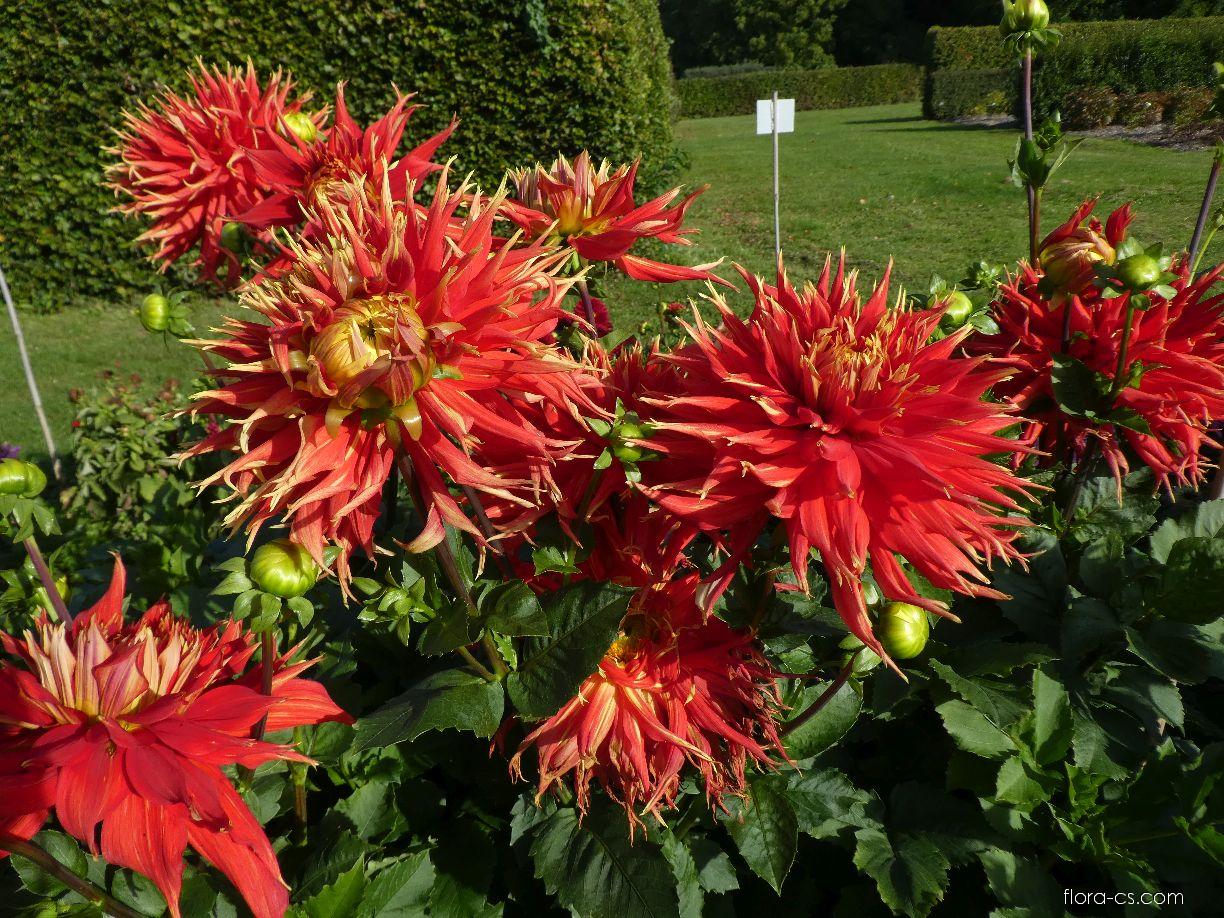 Vysoké maximálně 150 cm
Špičaté jazykovité květní lístky svinuté jen do poloviny své délky 
Odrůdy: Alltami Apollo (bílé), Show and Tell (červené)
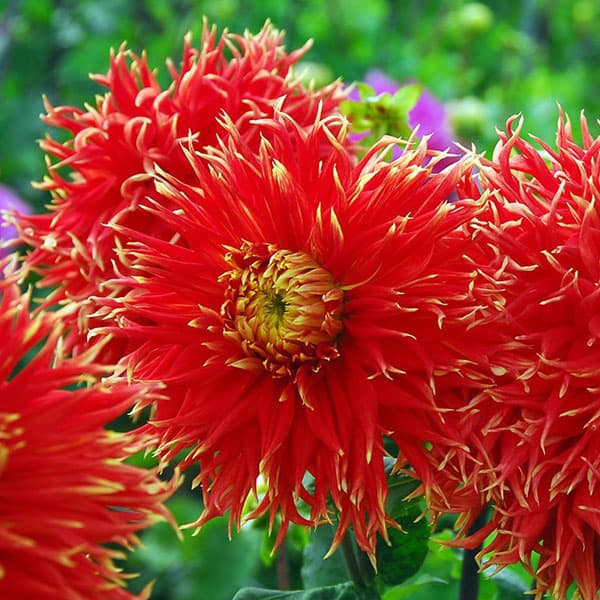 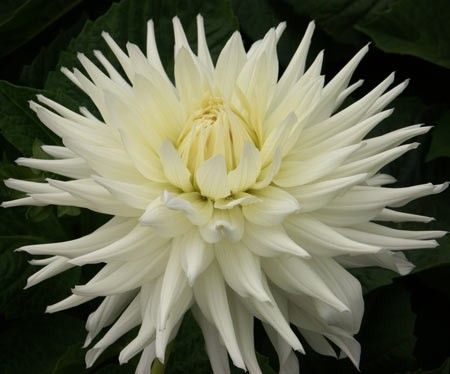 Jiřinky třepenité
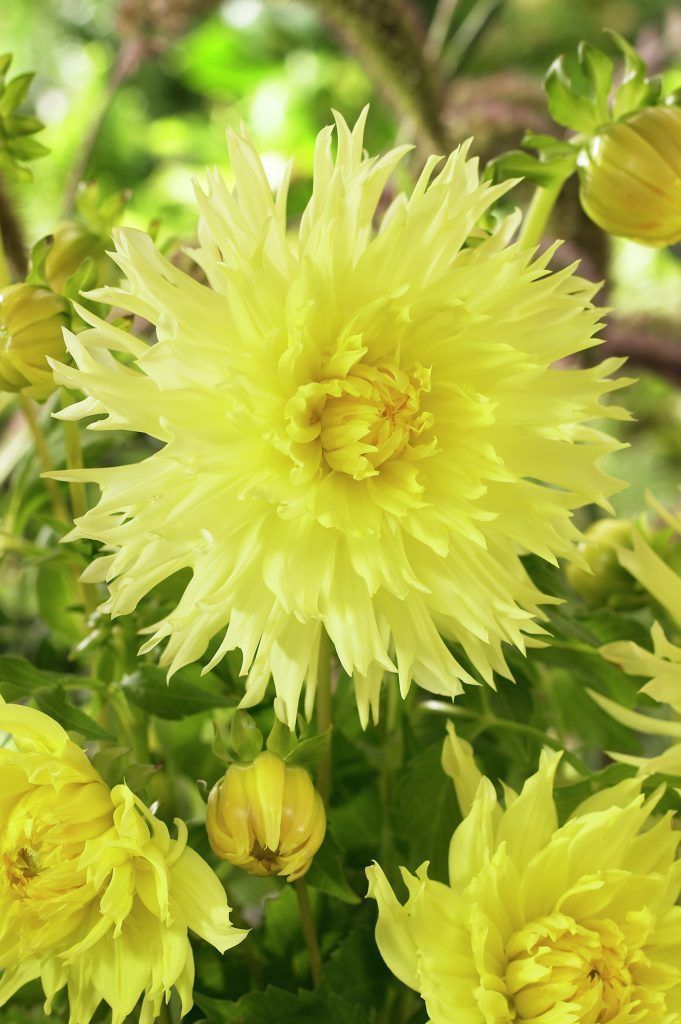 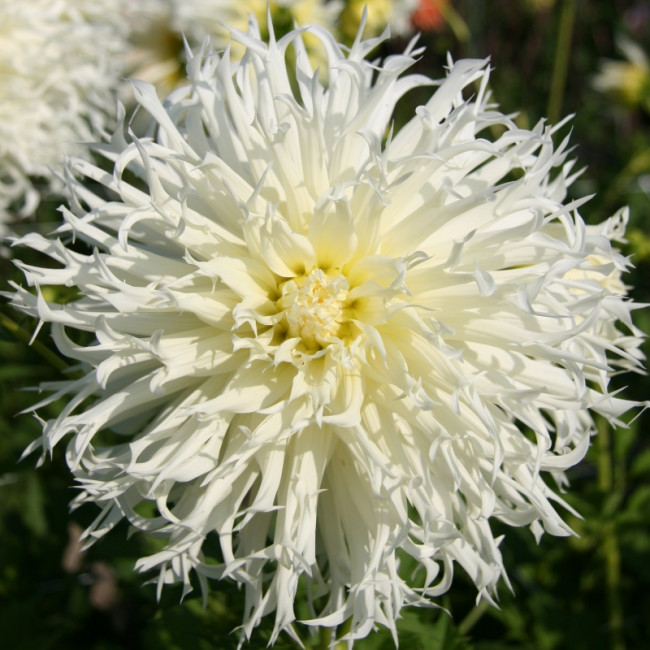 Vysoké více jak 1 m
květní úbor na koncích roztřepený 
Odrůdy Apache (čevené), Promise (žlutý), Tsuki Yori No Shisha (bílé);
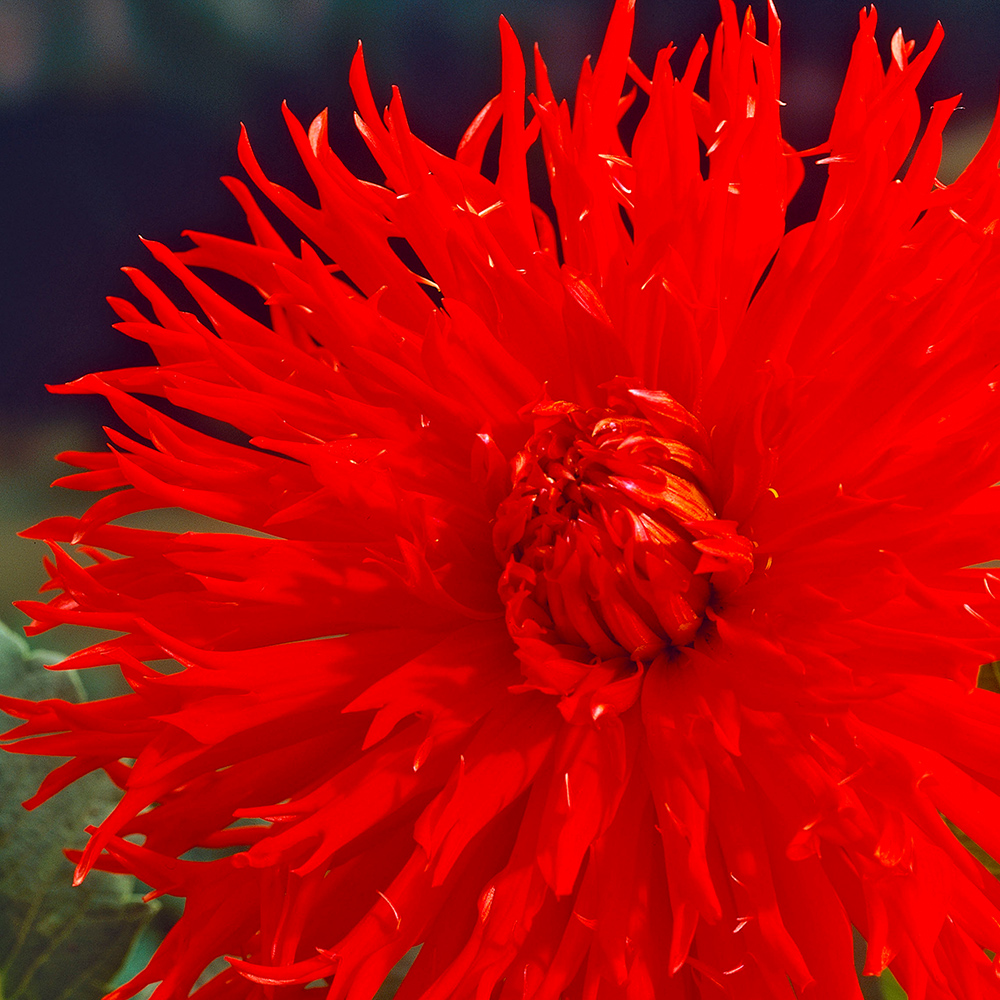 Jiřinky Lilliput
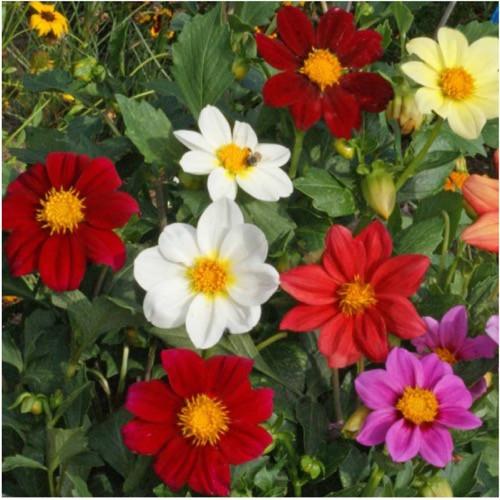 Výška do 30 cm
Kolem středového terče je vnější kruh jazykovitých lístků 
Odrůdy: Kelsey (fialové), Inflammation (oranžové)
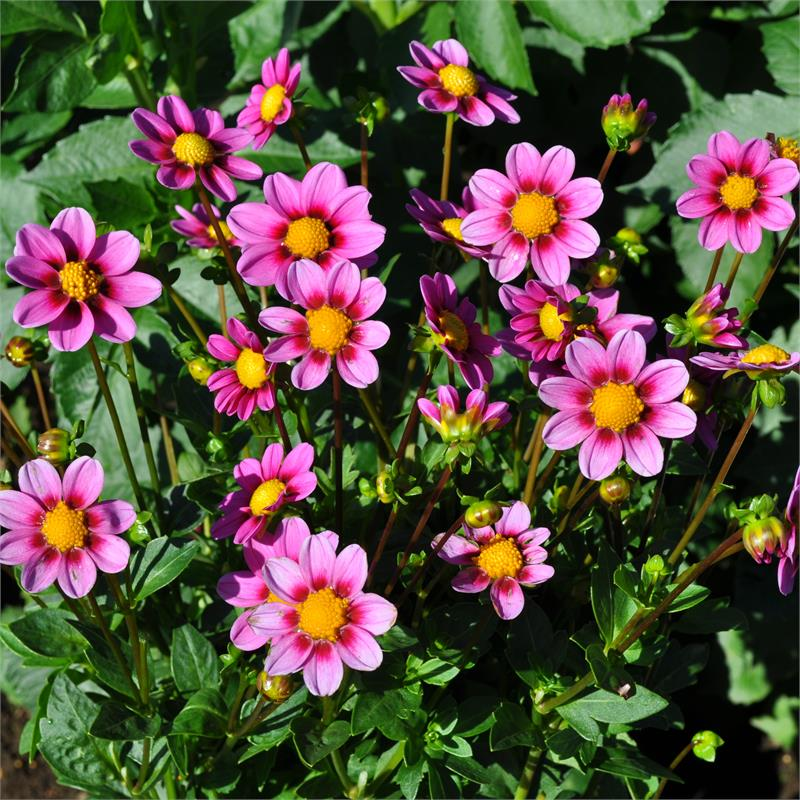 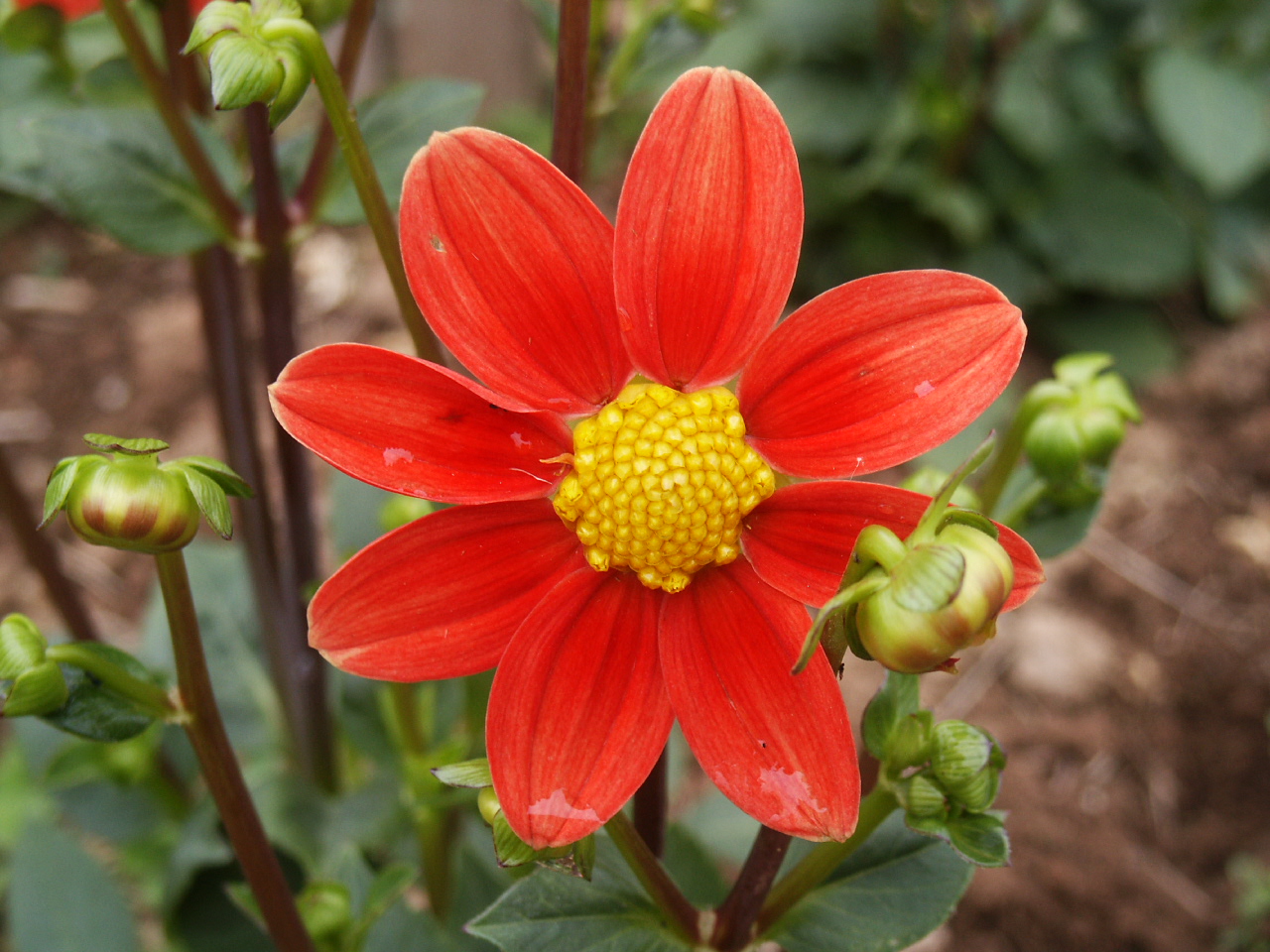 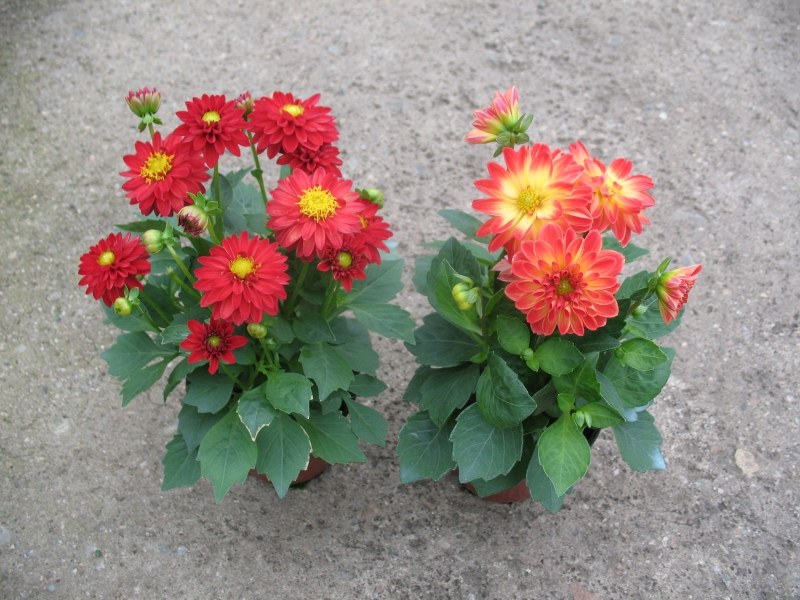 Jiřinky jednoleté
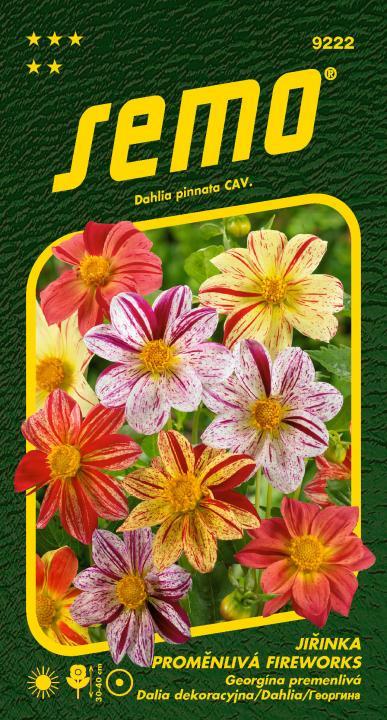 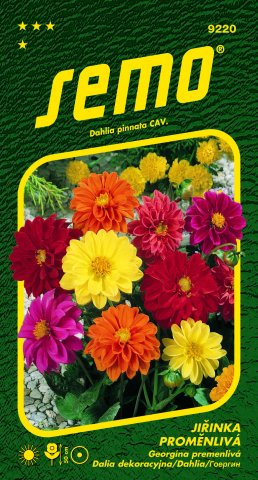 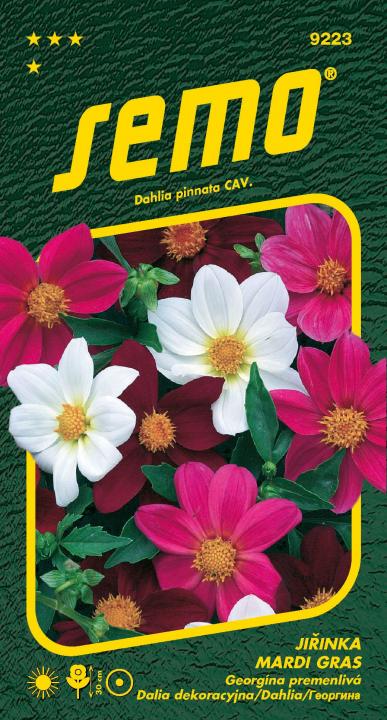 letničky
výška 30 – 60 cm
květy mohou být jednoduché, plné, poloplné…